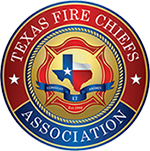 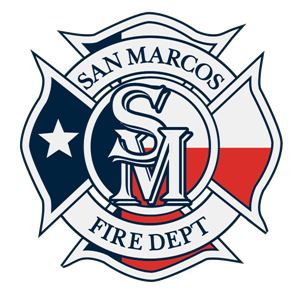 San MarcosFire Department
March 21, 2024
TFCA Annual Conference
 Budgeting and Finance Class
Budget Basics
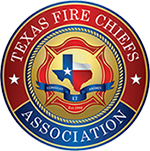 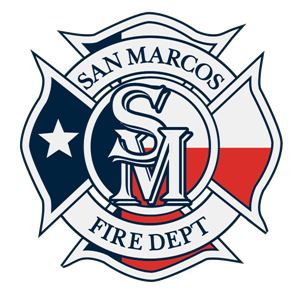 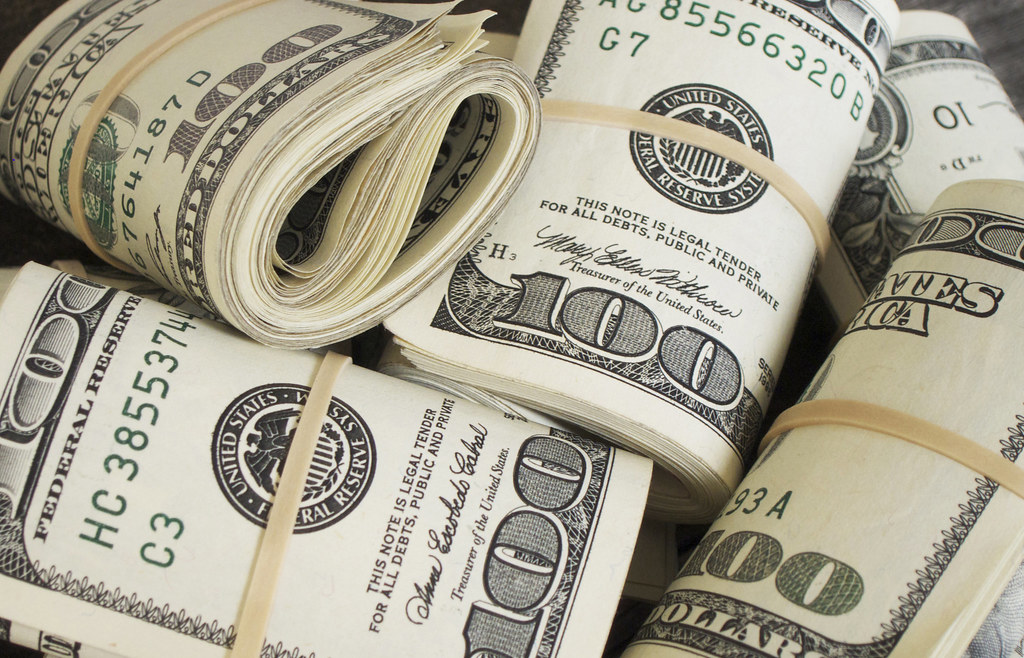 Why Budget?
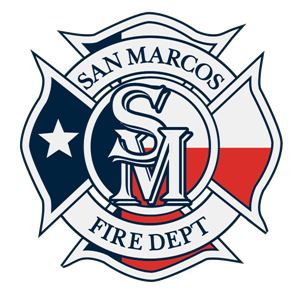 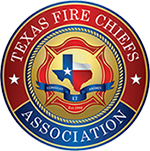 Revenues
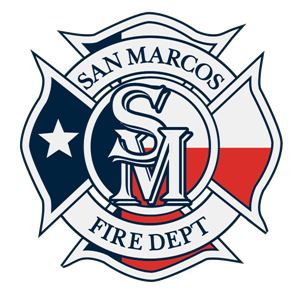 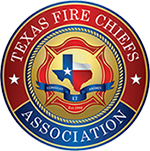 Where does the money come from?
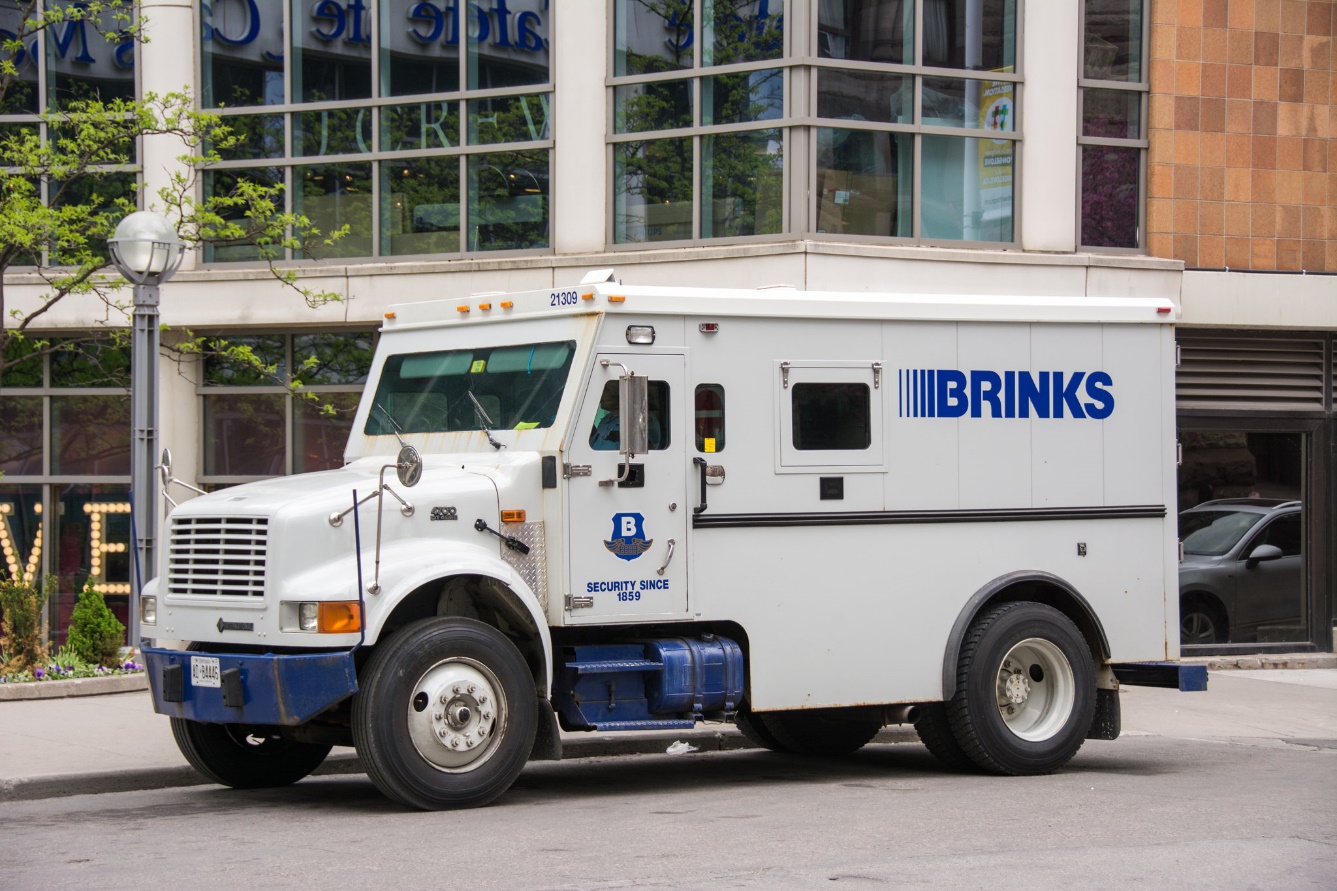 Forms of Revenue(General Fund)
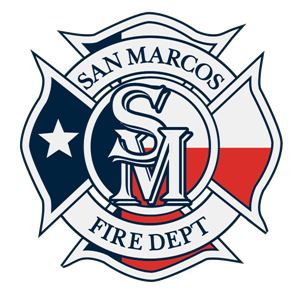 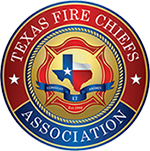 Forms of Revenue(Non-General Fund)
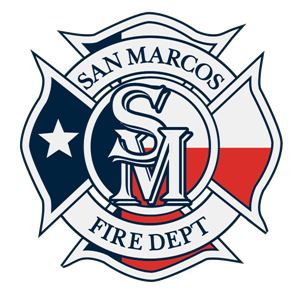 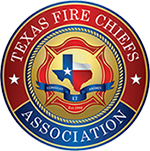 Forms of Expenses
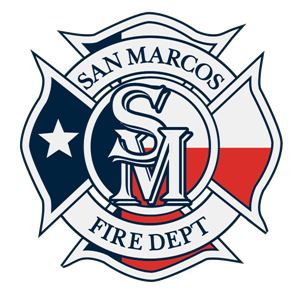 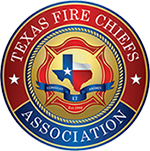 Expenses
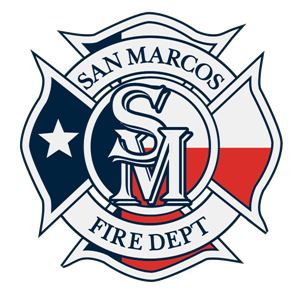 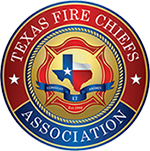 Where does the money go???
Expenses
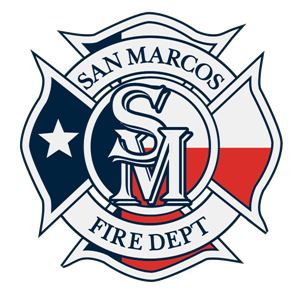 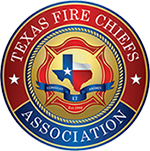 Public Safety!!!
Expenses
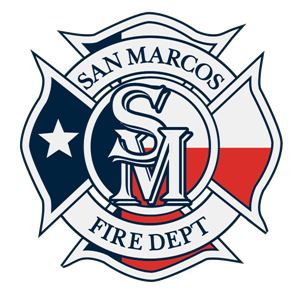 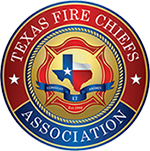 Just Kidding!!!
Tax Rate
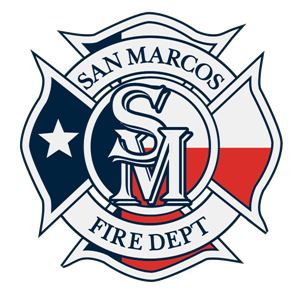 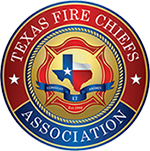 Tax Rate Examples
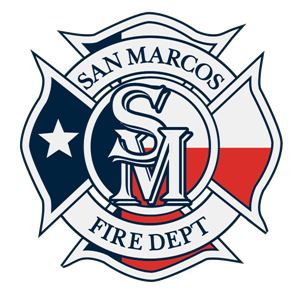 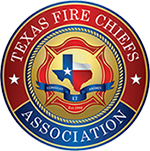 River Oaks
$128,748 ÷ 100 = 1,287.48 X $0.754168 = $970.98
Colleyville
$740,000 ÷ 100 = 7,400 X $0.265618 = $1965.57
Frisco
$627,500 ÷ 100 = 6,275 X $0.4466 = $2,802.42
New Braunfels
$384,171 ÷ 100 = 3,841.71 X $0.413935 = $1,590.22
Dallas
$420,000 ÷ 100 = 4,200 x $0.7458 = $3,132.36
Tax Rate Examples
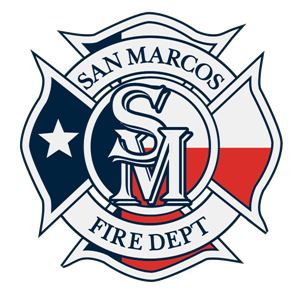 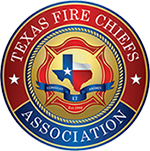 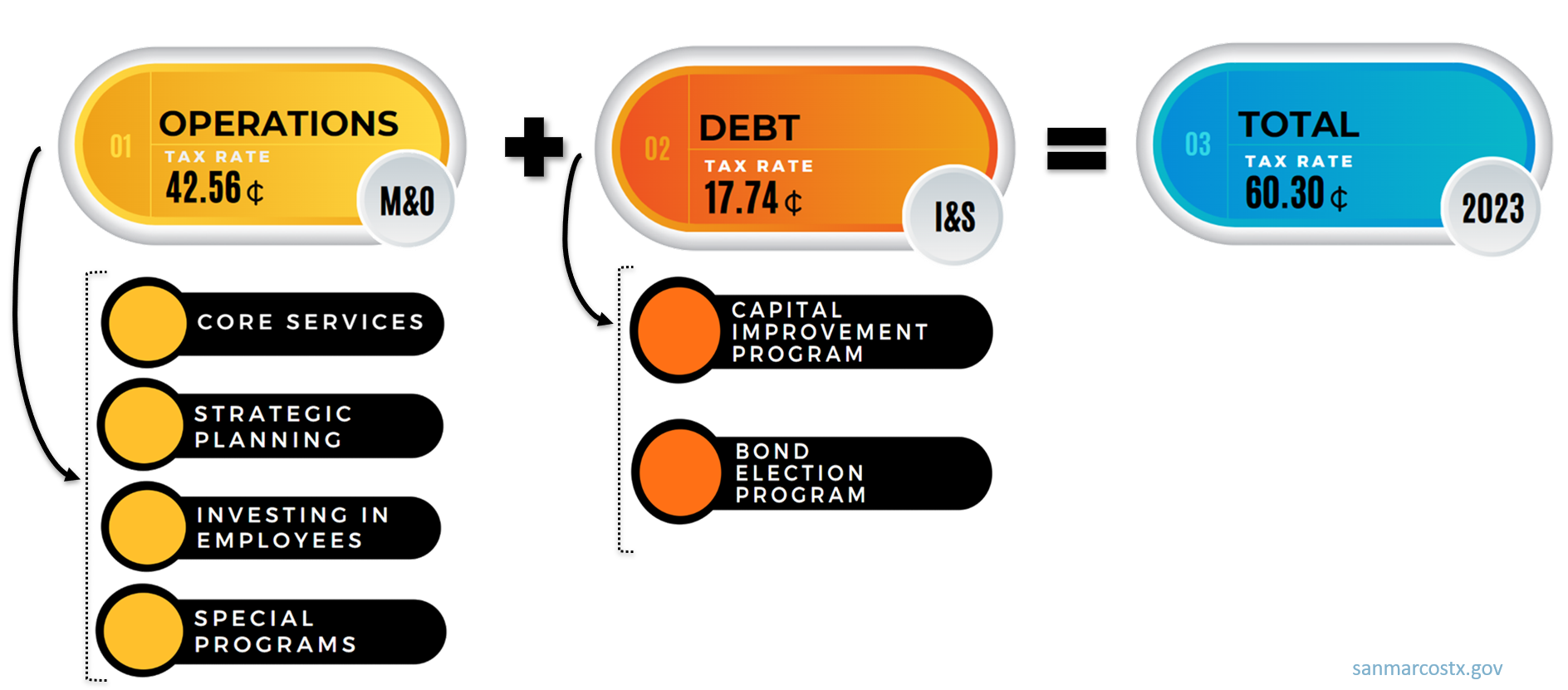 San Marcos Tax Rate Scenario
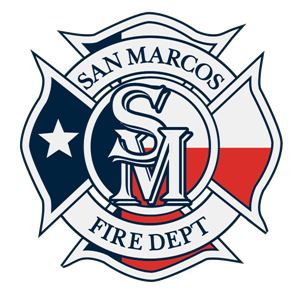 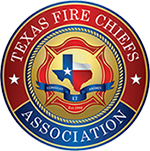 San Marcos has a net taxable value of $8.1B; a $0.603 tax rate will generate ~$49M in property tax per year.  
San Marcos has a 30% debt service to operations ratio which requires $14.7M for debt service and leaves $34.3M for operations.
San Marcos Police ($25M) and Fire ($15M) budgets are $40M combined (FY 23).
A 1 cent tax rate increase on $8.1B will generate $810,000 in additional funding.
San Marcos Tax Rate Scenario
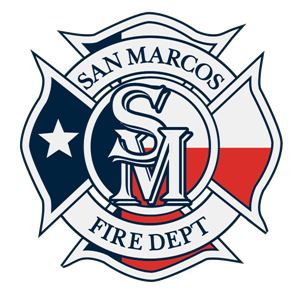 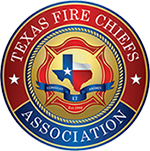 To open a new fire station costs ~$2.5M:
In San Marcos, which has an $8.1B net taxable value you would have to raise the tax rate by .031 cents to $0.634 to afford one additional station without any new taxable value.
Or
Values need to increase by $440,000,000 in one year to fund an additional station 
NOTE: That’s 2,190, $201,000 homes (median home value in San Marcos).
Grapevine Tax Rate Scenario
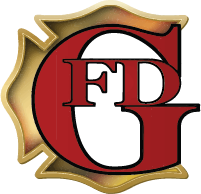 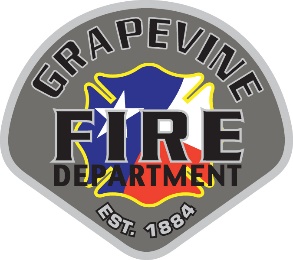 Grapevine has a net taxable value of $10.4B; a $0.271 tax rate will generate ~$27.3M in property tax per year.  
Grapevine has a 47% debt service-to-operations ratio which requires $13.2M for debt service and leaves $14.1M for operations.
Grapevine Police ($3.3M) and Fire ($15.5M) budgets are $18.8M combined (FY 23). GPD has 21.3M budgeted for Operations in the Crime Control District.
A 1 cent tax rate increase on $10.4B will generate $1,040,000 in additional funding.
Tax Rate Scenario
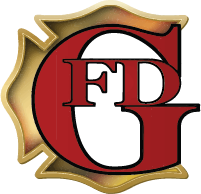 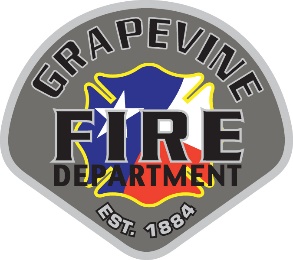 To open a new fire station costs ~$3.1M:
In Grapevine, which has a $10.4B net taxable value, you would have to raise the tax rate by .030 cents to $0.301 to afford one additional station without any new taxable value.
Or
Values need to increase by $1,300,000,000 in one year to fund an additional station 
NOTE: A one-cent tax rate increase on 10.4B will generate $1,040,000 in additional funding, which will add a fourth MICU with nine personnel.
Harris County ESD No. 9 Tax Rate Scenario
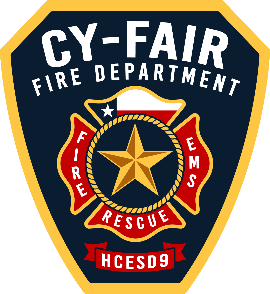 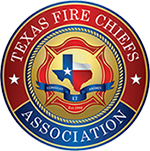 HCESD9 has a net taxable value of $61.5B; a $0.04436 tax rate will generate ~$27M in property tax per year.  
HCESD9 collects $.01 sales/use tax and will generate ~$55M.
HCESD9 has no debt service.
HCESD9 Operating budget is $80M (FY 23).
A 1 cent property tax rate increase on $61.5B will generate ~$6M in additional funding.
Tax Rate Scenario
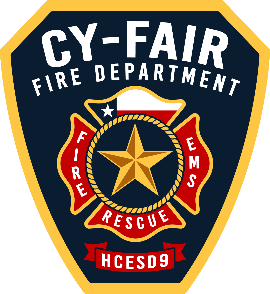 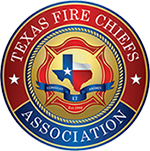 To open a new fire station costs ~$2.3M:
In Cy-Fair, which has a $61.5B net taxable value you would have to raise the tax rate by .00374 cents to $0.0481 to afford one additional station without any new taxable value.
Or
Values need to increase by $5,200,000,000 in one year to fund an additional station 
NOTE: That’s 14,857, $350,000 homes (median home value in Cypress).
Parker County ESD No. 1 Tax Rate Scenario
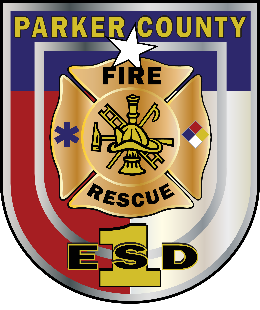 Parker ESD 1 has a net taxable value of $10.8B; a $0.098 tax rate generates $10.6M in property tax per year, and a 1.5% sales tax rate that generates $3.8M per year, for a total of $14.4M in revenue.
Parker ESD 1 has a 7.3% debt service-to-operations ratio which requires $1.05M for debt service and leaves $13.3M for operations, admin, capital, & reserve funds.
A 1 cent tax rate increase on $10.8B will generate $1,080,000 in additional funding.
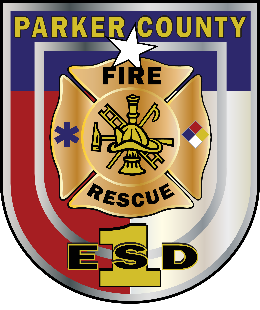 Tax Rate Scenario
To open a new fire station costs ~$3.9M (Station, FF&E, Apparatus) 
In Parker ESD 1, which has a $10.8B net taxable value, you would have to raise the tax rate by $0.036 cents to build and equip one additional station without any new taxable value. (Does not include staffing & ops overhead)
Or
Values need to increase by $3,900,000,000 in one year to fund an additional station 
NOTE: That’s 9,307, $419,633 homes & about 27,000 more people.    (2023 Parker County Median Home Value)
How is the $$ Divided
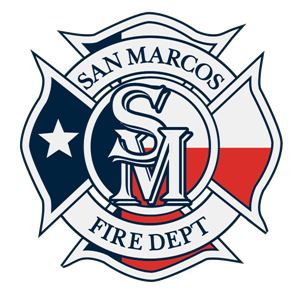 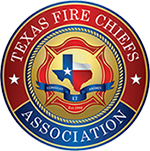 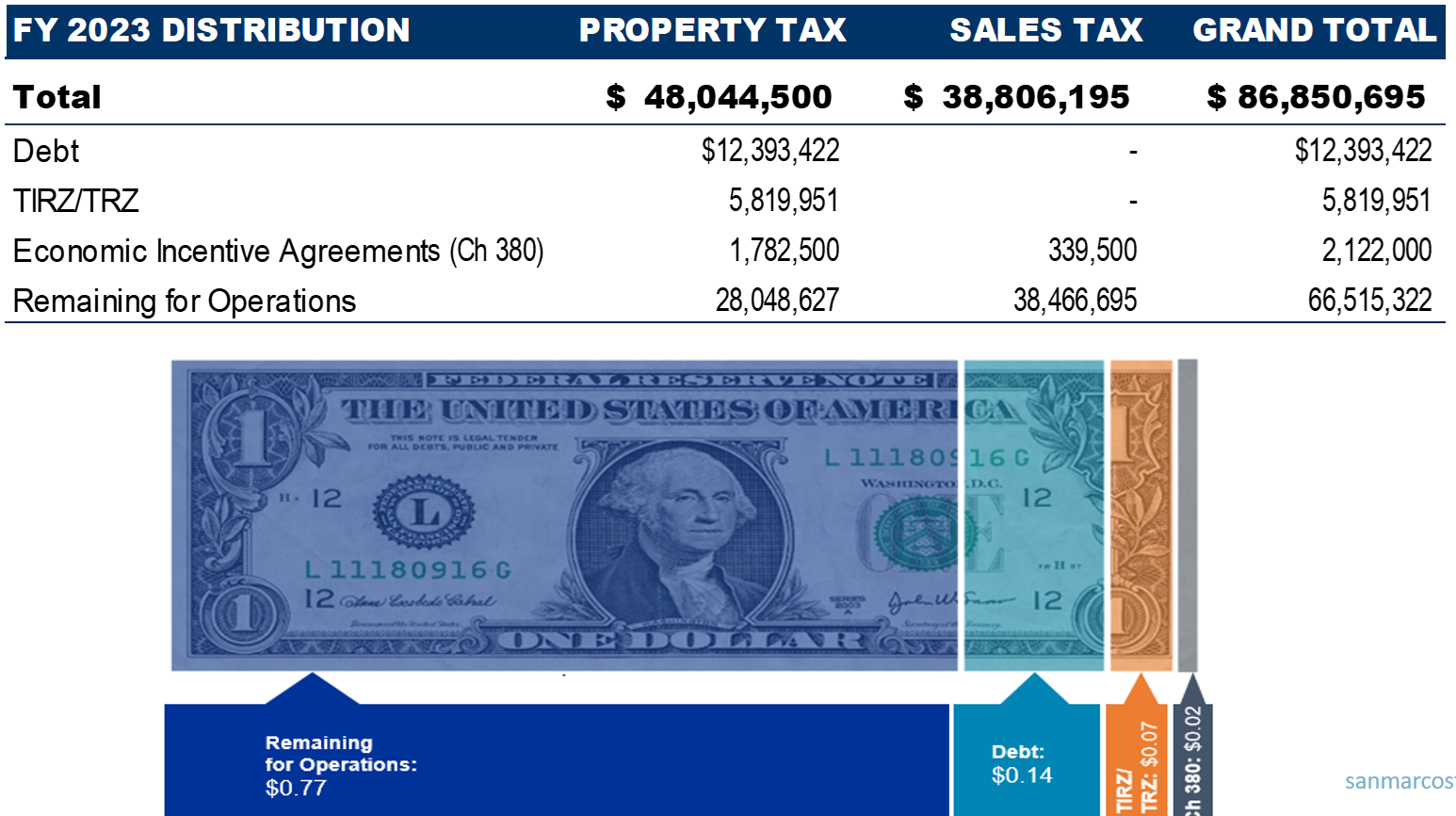 How is the $$ Divided
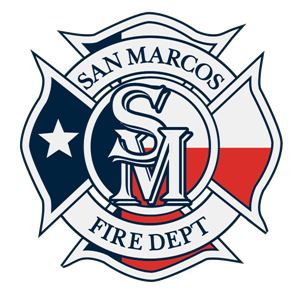 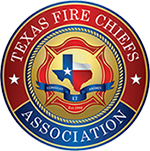 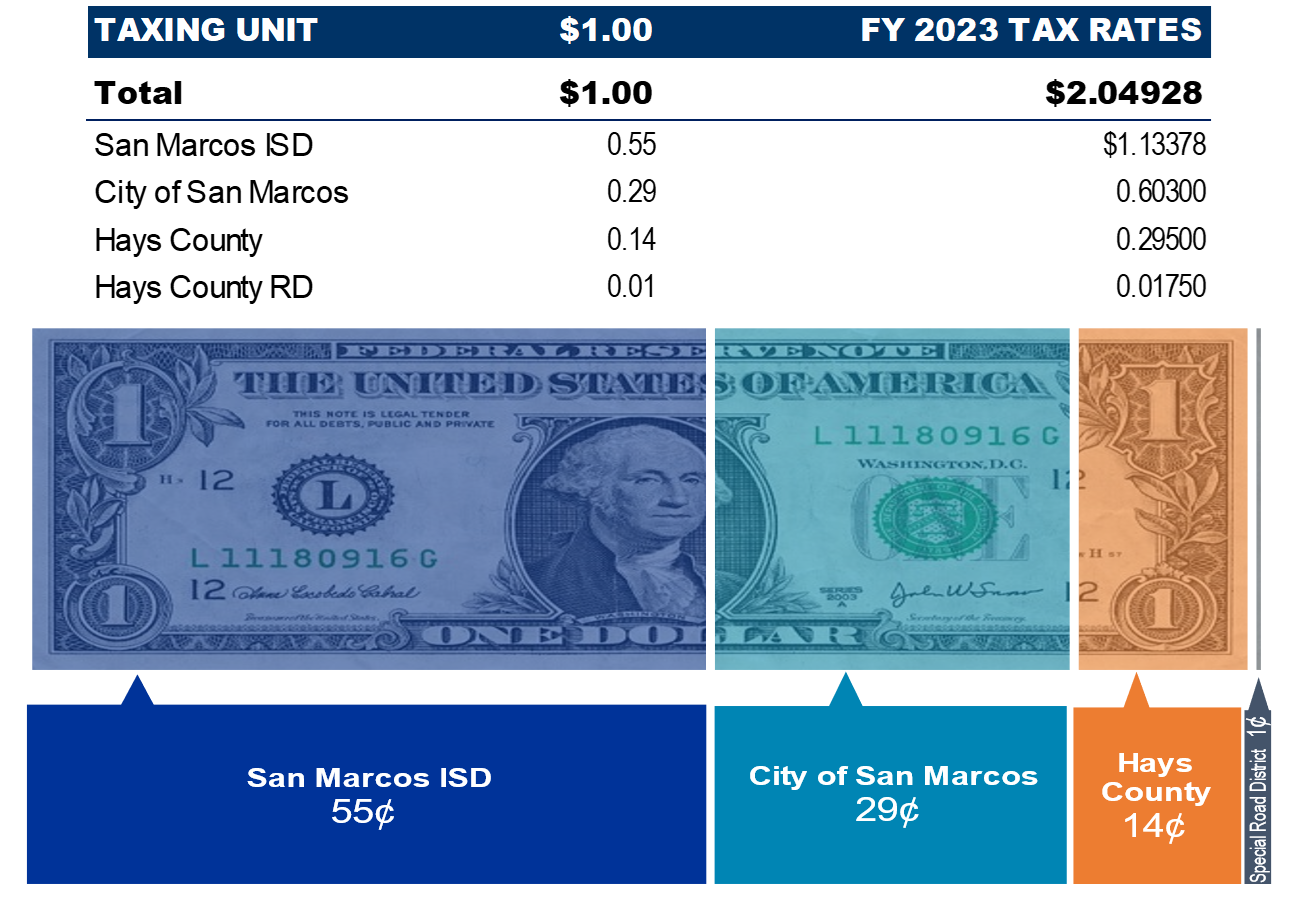 Helpful Hints
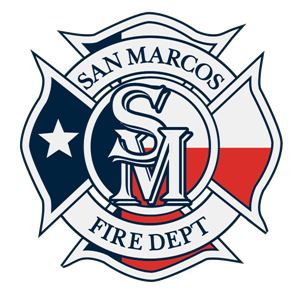 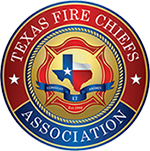 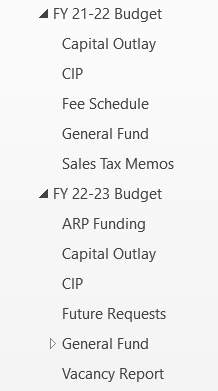 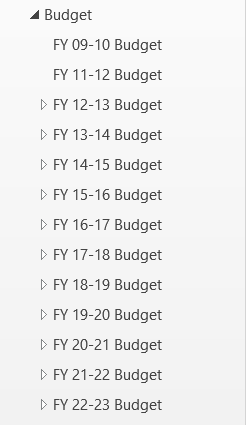 Helpful Hints
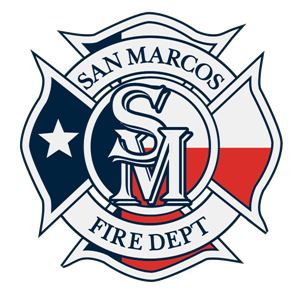 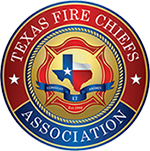 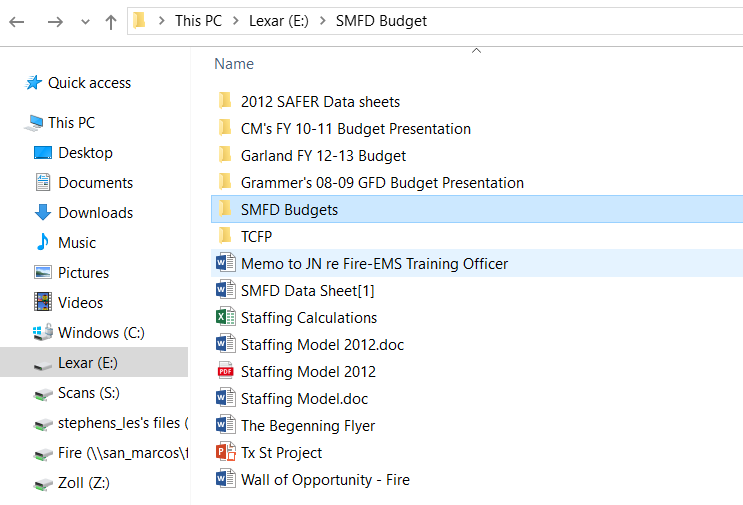 Helpful Hints
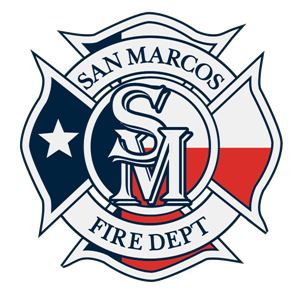 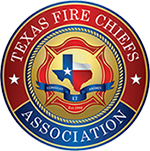 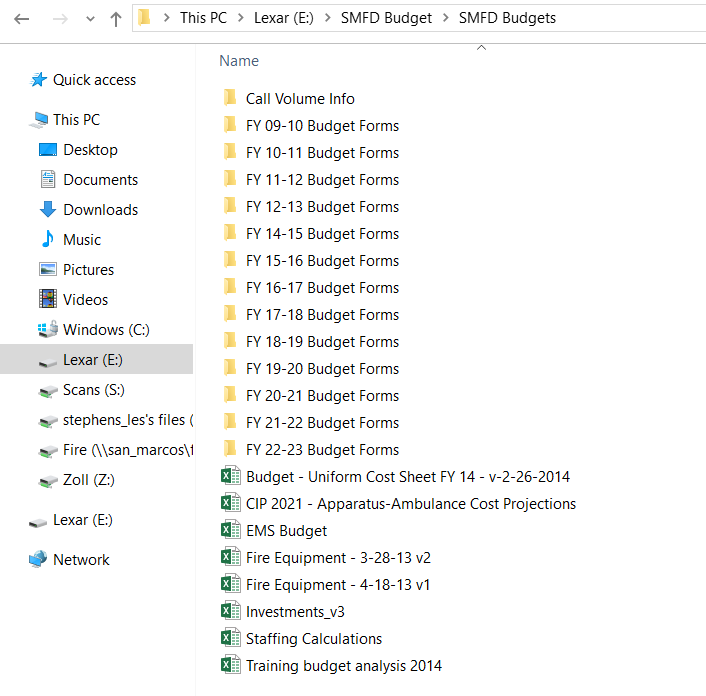 Helpful Hints
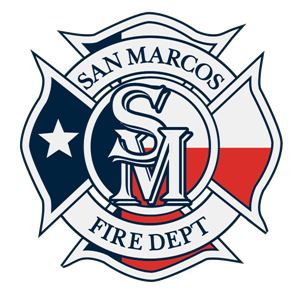 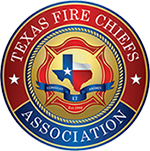 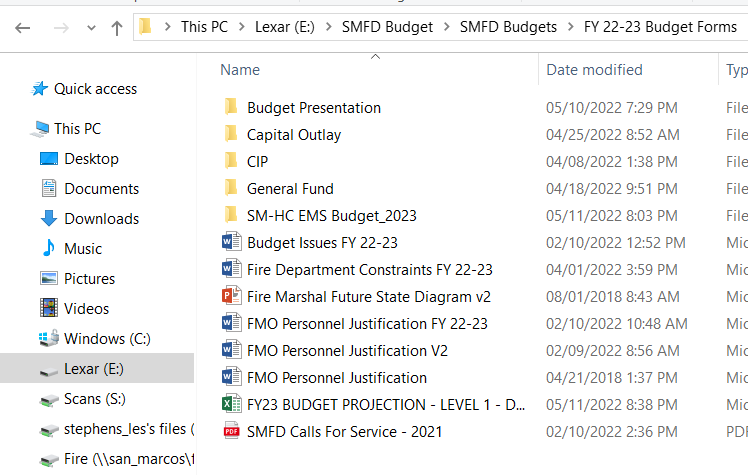 Managing Expectations
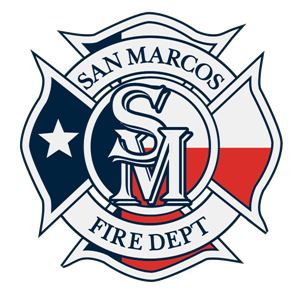 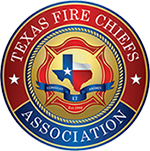 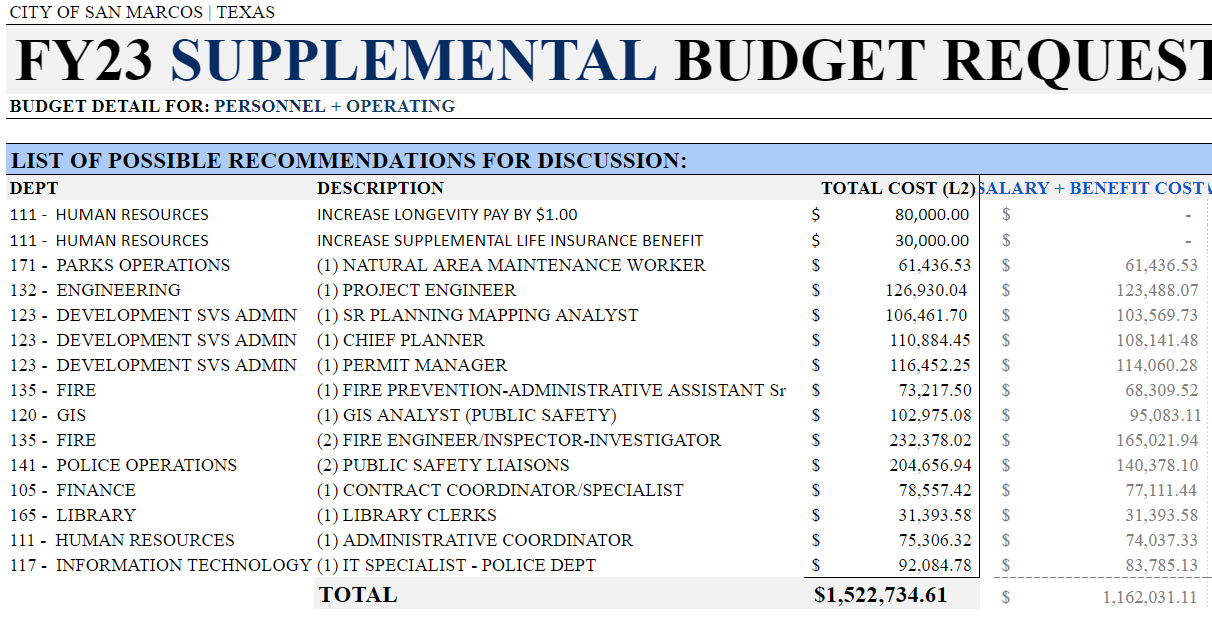 Requested 32 positions; (3) above / $1,522,734 x .20% = $305,595
$.01 add $703K = 4 add’l positions for a blocker apparatus = >34%
Phases of the Budget Cycle
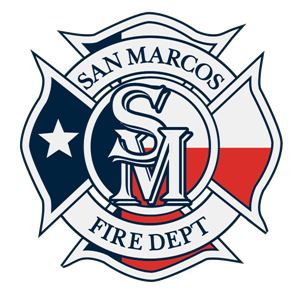 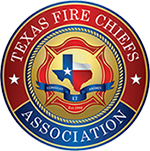 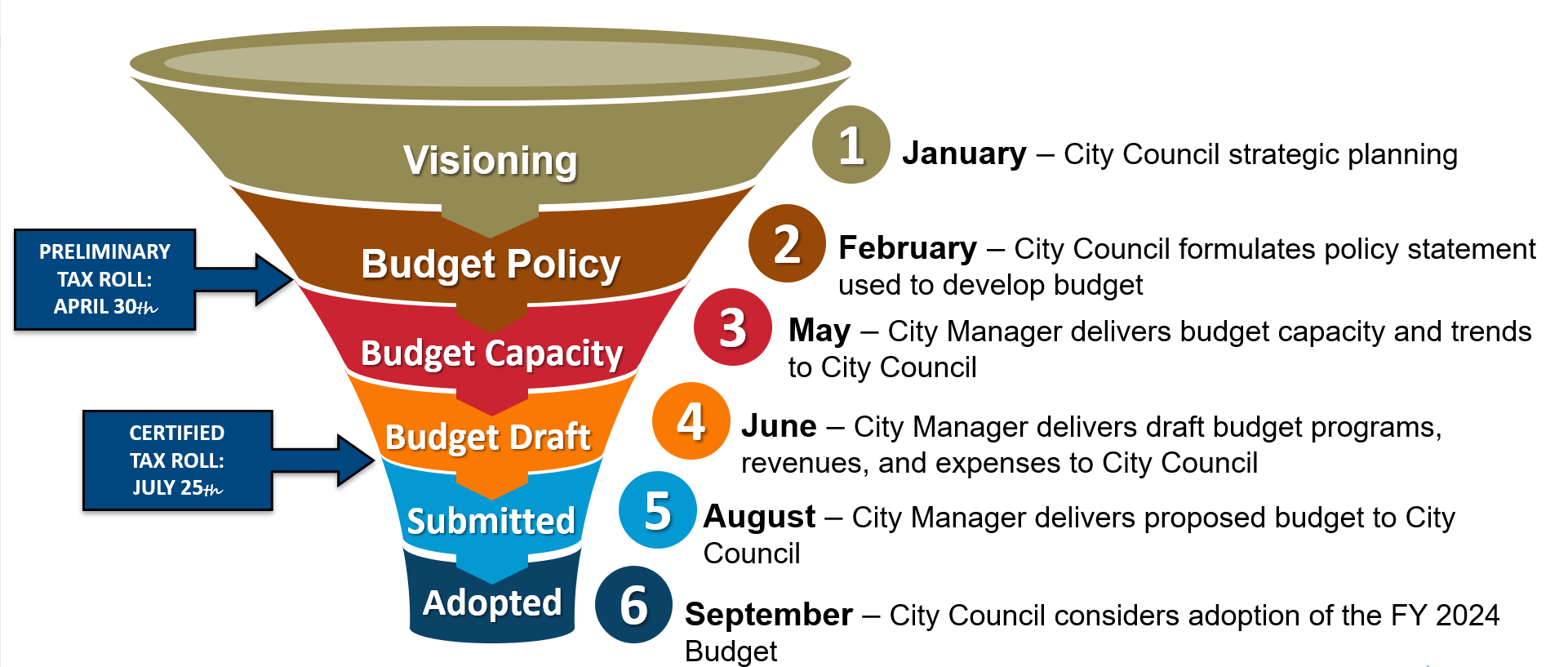 Why Develop a CIP?
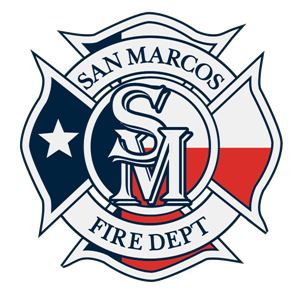 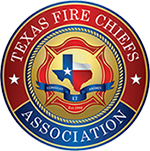 “If You Fail to Plan, You Plan to Fail”

Benjamin Franklin
Capital Improvements Overview
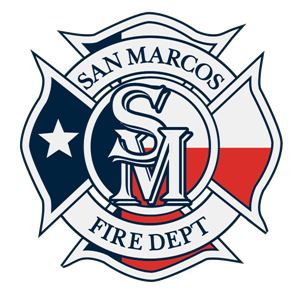 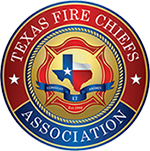 What is a CIP?
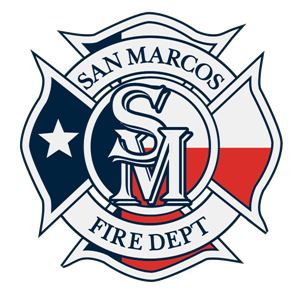 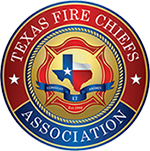 Capital Improvement Project:  Construction, Major Maintenance and Improvement Projects.  Includes Infrastructure Upgrades and Replacement 
Capital Improvement Plan:  5-10 Year Plan
Update Annually – Not “One and Done”
Approved by Council
Future Capital Improvement Projects
Why Develop a Capital Plan
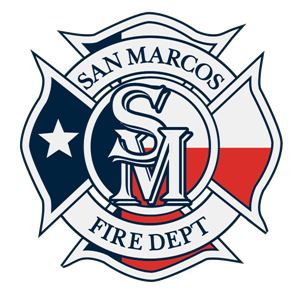 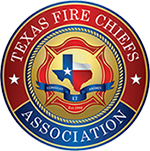 Helpful Hints
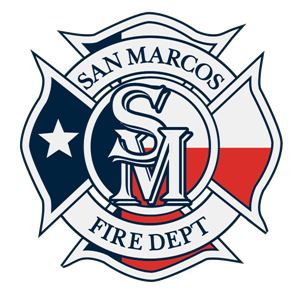 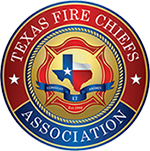 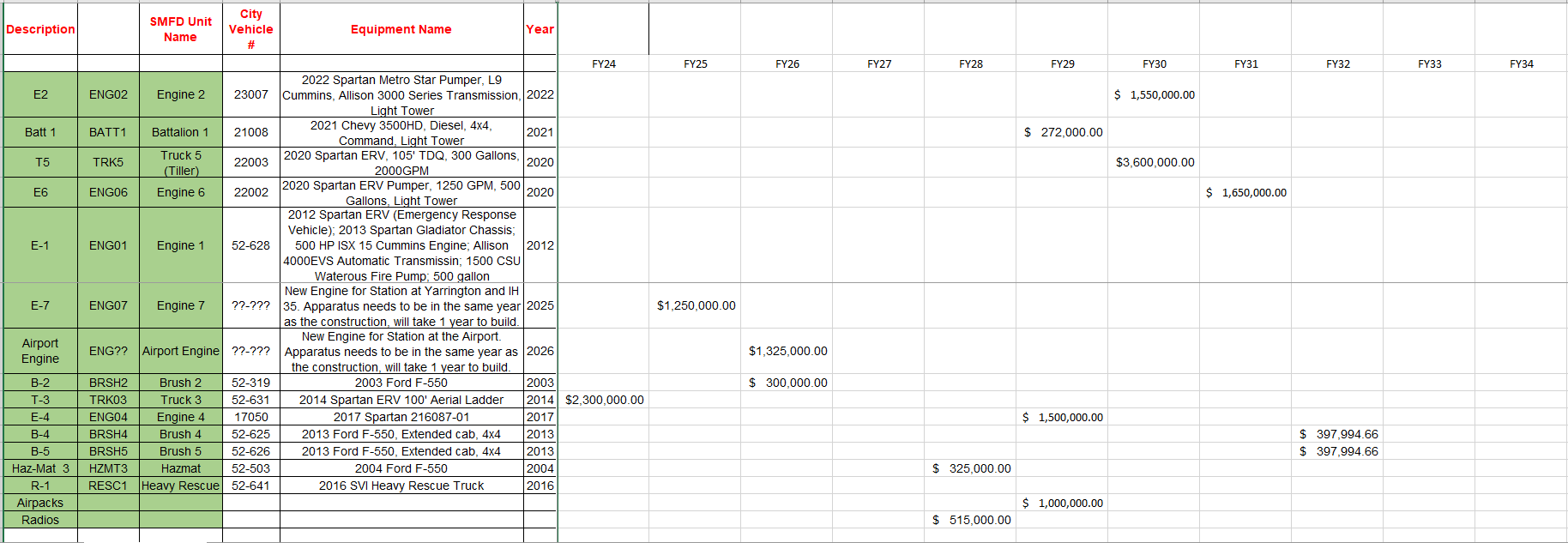 Helpful Hints
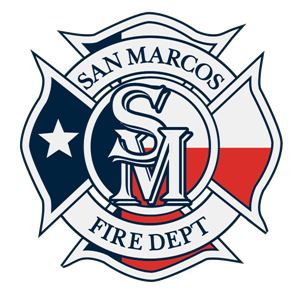 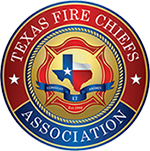 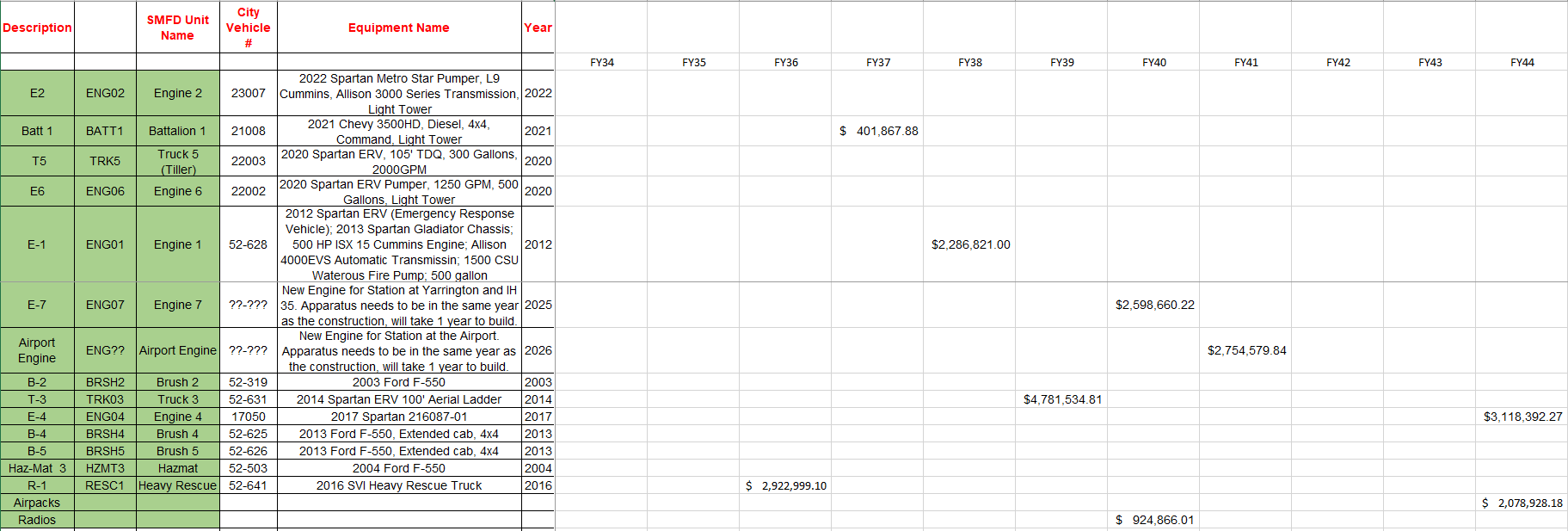 Helpful Hints
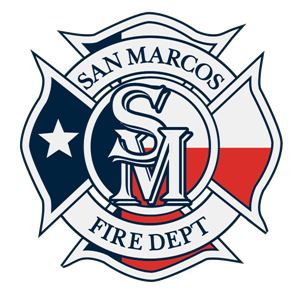 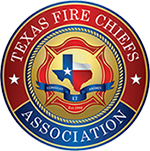 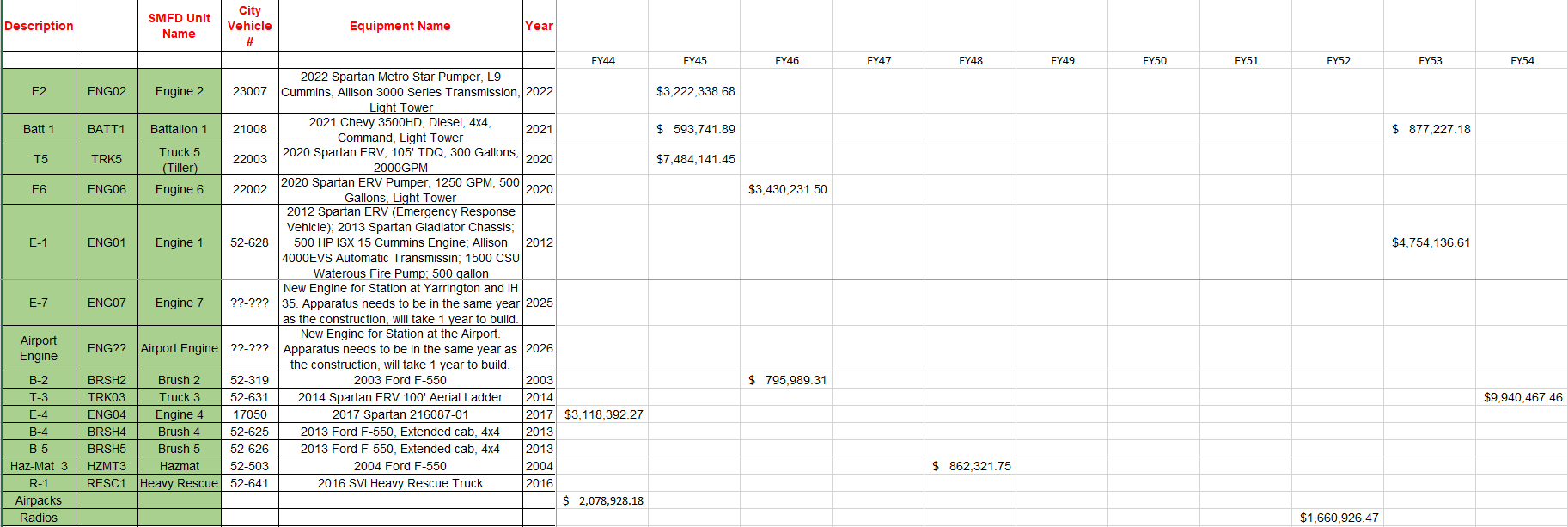 Helpful Hints
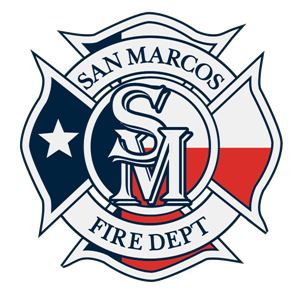 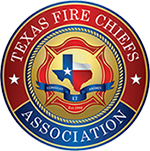 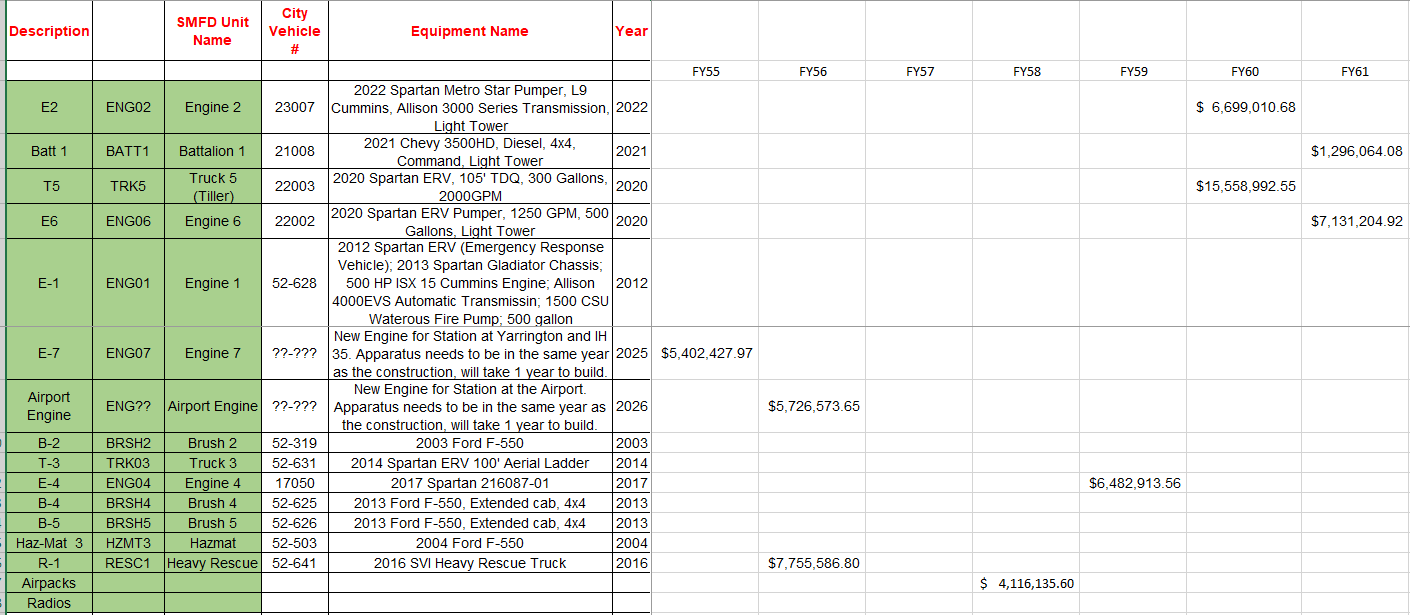 Community Input
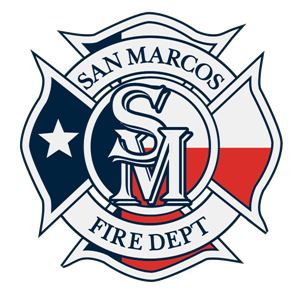 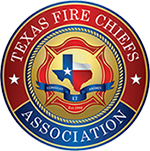 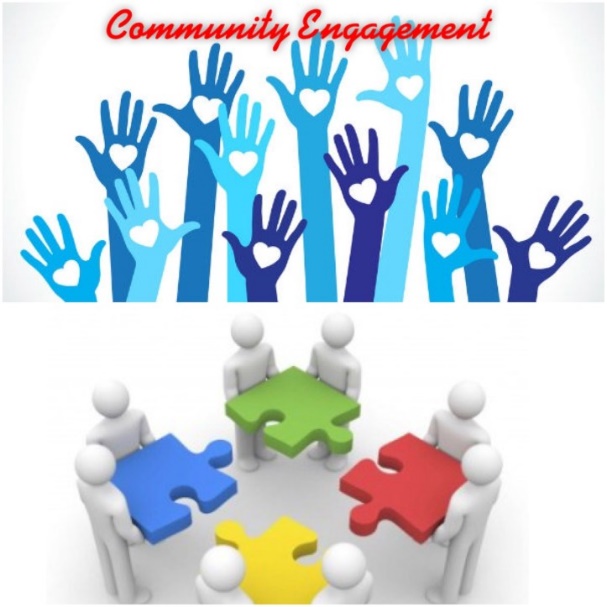 The Budget Connection
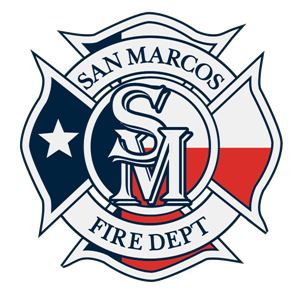 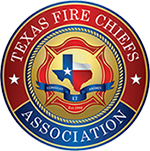 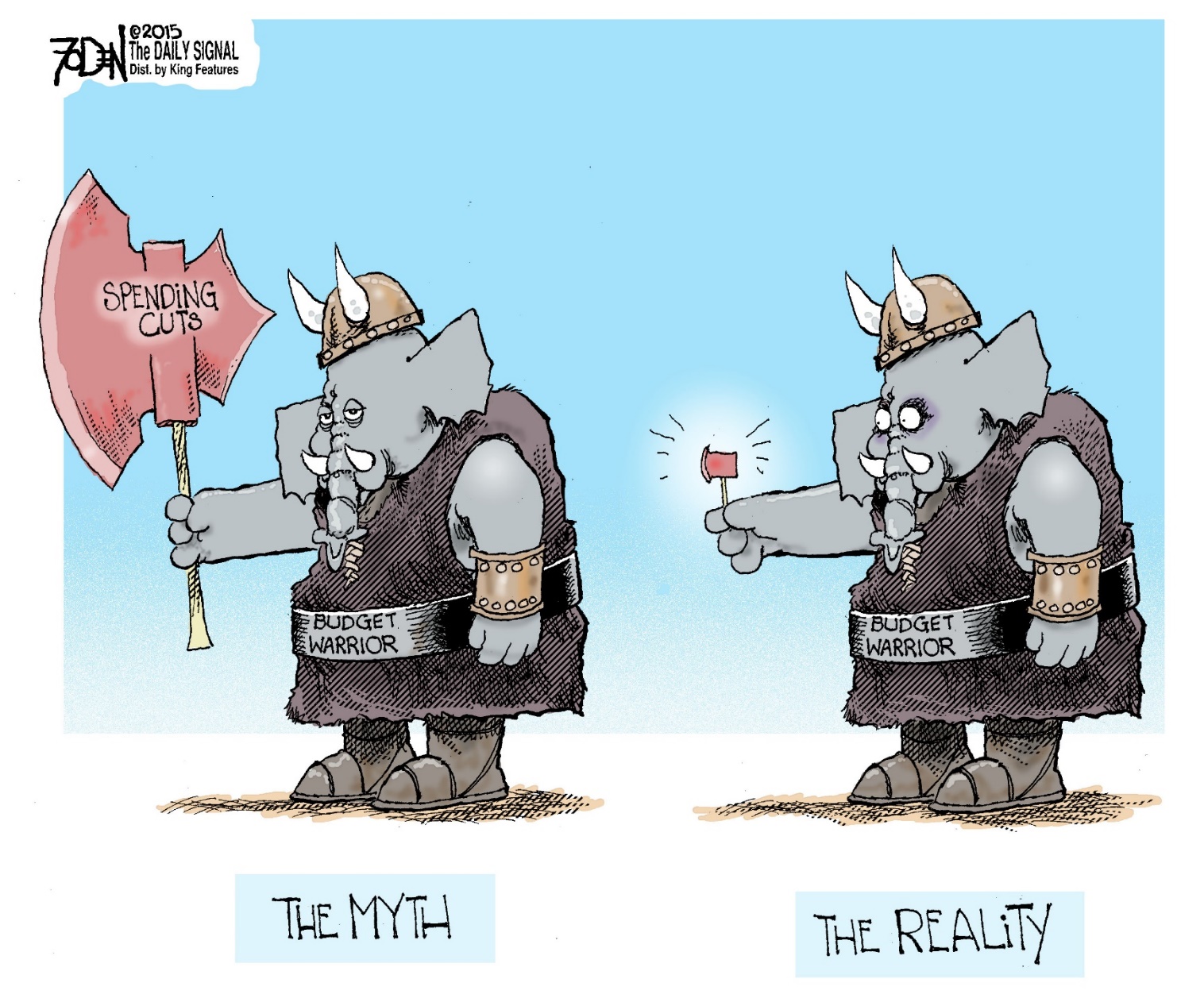 The Budget Connection – How Do These Projects Fit
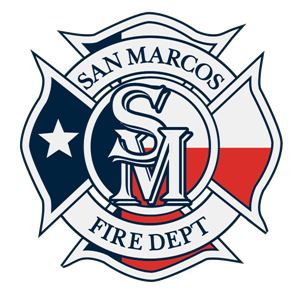 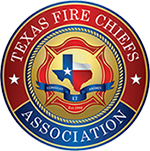 Capital Maintenance Program
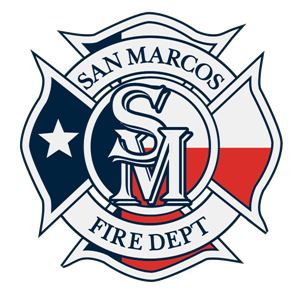 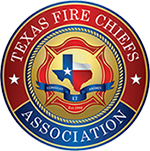 Deferred Maintenance Increases Future Capital Costs
On-going Capital Maintenance is Included in Operating Budget
Internal Service Funds - “Lease” Equipment to  Departments 
Lease Fees Fund Capital Repairs and Replacement
What is Truth-In-Taxation
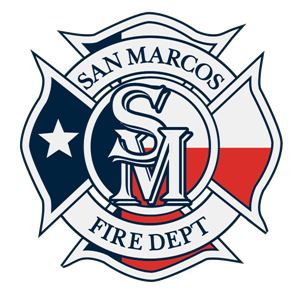 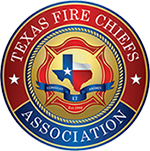 Also known as TNT
Property owners have the right to know about increases in their properties’ appraised value and to be notified of the estimated taxes that could result from the new value
2020 Truth-In-Taxation
A taxing unit must publish its no new revenue tax rate and its voter approval rate before adopting an actual tax rate
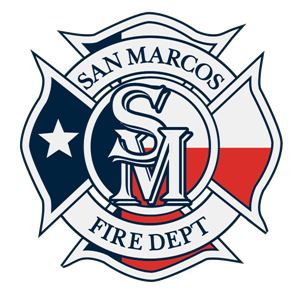 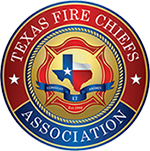 If a city adopts a tax rate exceeding the voter approval rate (3.5% M&O growth plus unused increment rate), a city must hold an automatic election in November
A taxing unit must publish special notices and hold one public hearing before adopting a tax rate that exceeds the lower of the voter approval rate or the no new revenue tax rate
No New RevenueTax Rate
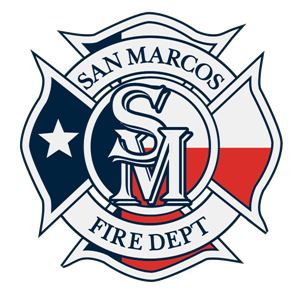 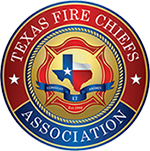 No-New-Revenue Tax Rate: The tax rate that would produce the same amount of property tax revenue when applied against properties taxed in both years.
Voter-Approved Tax Rate: The maximum rate allowed by law without voter approval and is the tax rate that would produce the same amount of property tax revenue for operations when applied against properties taxed in both years, plus 3.5%, plus the tax rate necessary to meet debt service requirements, and plus any unused increment from the prior three years.
See-Saw Effects
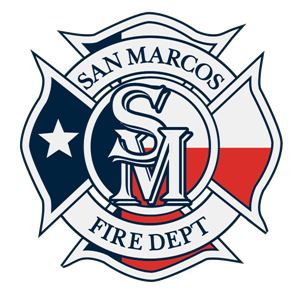 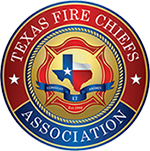 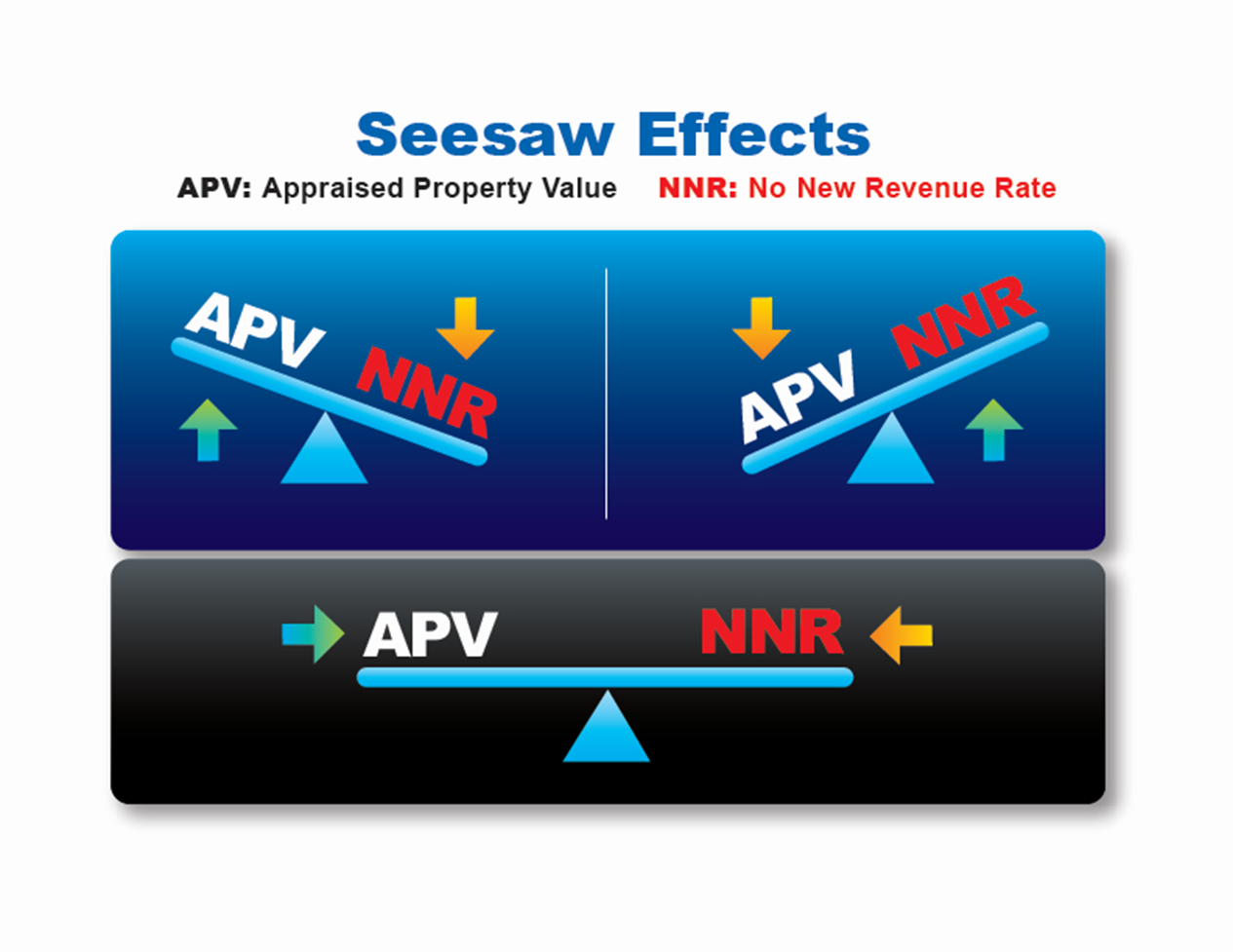 A Brief Review of the Process
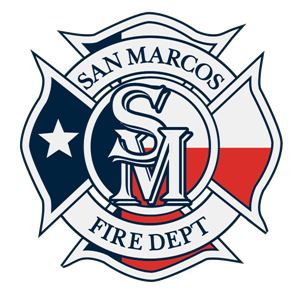 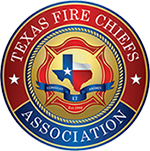 Appraisal District Provides Value
Governing Body Drafts Budgets
Tax Assessor Calculates Rates, May Publish Notices
Governing Body Proposes Rate/Holds Hearings
Governing Body Adopts Tax Rate
Tax Assessor Mails Bills
What are the Most Common Policies
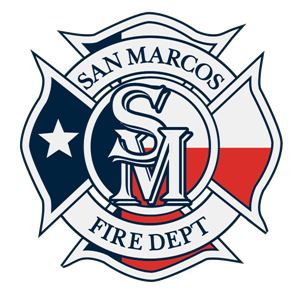 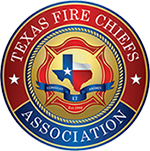 Budget
Revenues/Expenditures
Fund Balance/Reserves
Accounting, Auditing and Financial Reporting
Internal Control
Asset Management
Other Common Policies
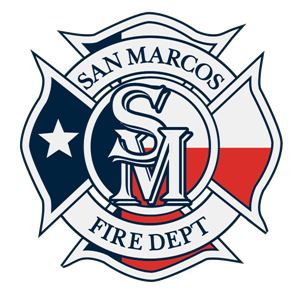 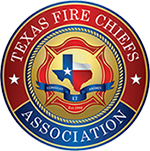 Capital Improvements and Maintenance
Debt Management
Investment
Grants
Economic Development
Risk Management
Asset Management
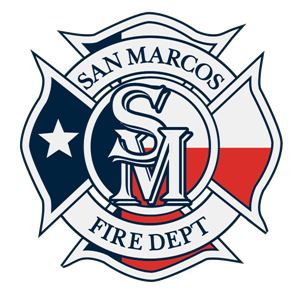 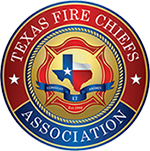 Investment Policy
Reviewed Annually by Council
Confirms to Legal Requirements
Governed by PFIA
Required Training
Adopted Policies
Regular Reporting - Quarterly
Fixed Assets
Capitalization Criteria - $5,000
GASB 34 Requirements
Debt Management
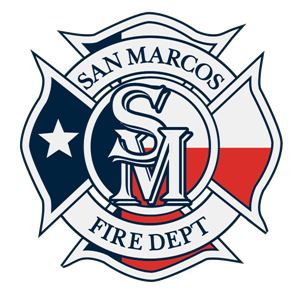 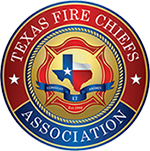 Use of Debt Financing
Future Use Against Future Payment
Long-Life Capital Assets
Affordability Targets
Debt Per Capita
Debt as a Percent of Taxable Value
Debt Service Payments as  % of Current Revenues
Debt Tax Rates as Percent of Total Tax Rate
Sale Process
Competitive vs. Negotiated
Full and Continuing Disclosure
Types of Debt
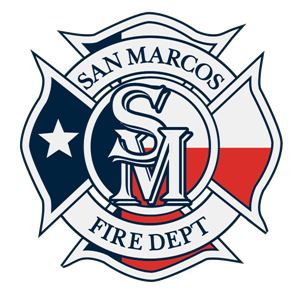 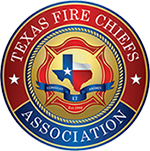 General Obligation
Tax Supported and Voter Approved
Certificates of Obligation
Tax Supported 
Issued by Council after Notice Process
Revenue Bonds
Repaid through Rates
Self-Supporting Debt
Tax Debt PAID FROM OTHER SOURCES
Internal Borrowings
Between Funds Within the City
Agreements with TXDOT
Other Funding Alternatives
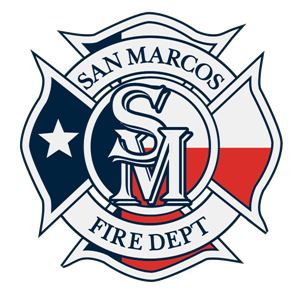 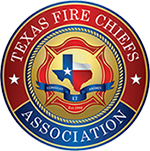 Grants
Use of Reserve Funds
Developer Contributions
Leases
Impact Fees
CARES Act Funding
Accounting and Financial Reporting
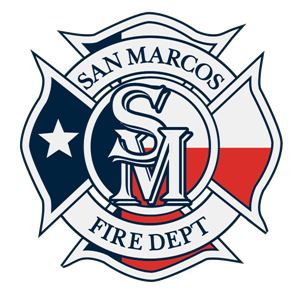 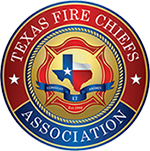 Provide Quarterly/Monthly Reports to Council
Outside Audit Annually of all City Accounts
Accountable Directly to City Council
Prepare (CAFR)
Follow GFOA Standards and Best Practices
Internal Controls
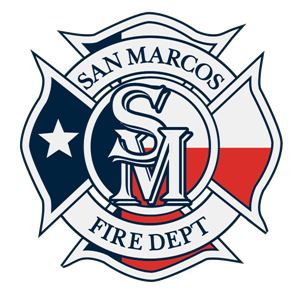 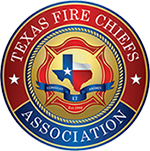 Deterrents
Stop it Before it Starts!
Detection Controls
If Can’t Stop it, Detect it Early!
Actively Pursue
Acknowledge Risks that Arise from Staff Cuts
Internal Control Program / Audits
Written Policies Reviewed Annually
Financial Reserves
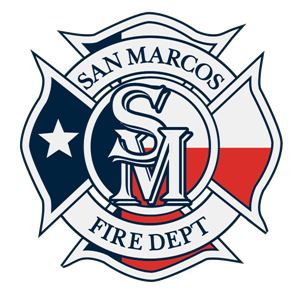 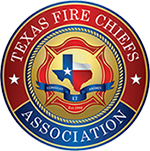 Fund Balance Policy – 25-30%
Rainy Day Fund for Unexpected Emergency
90 Day Reserve in General Fund
30 Days = “Emergency” Funds
Offset Sudden Tax Decrease
Replenished Next Budget Cycle
60 Days = Long-term Reserves
Conclusion
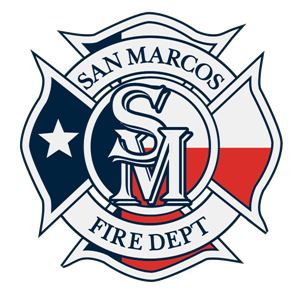 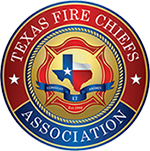 Questions?
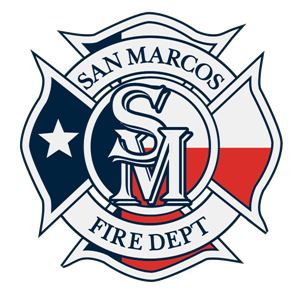 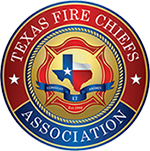 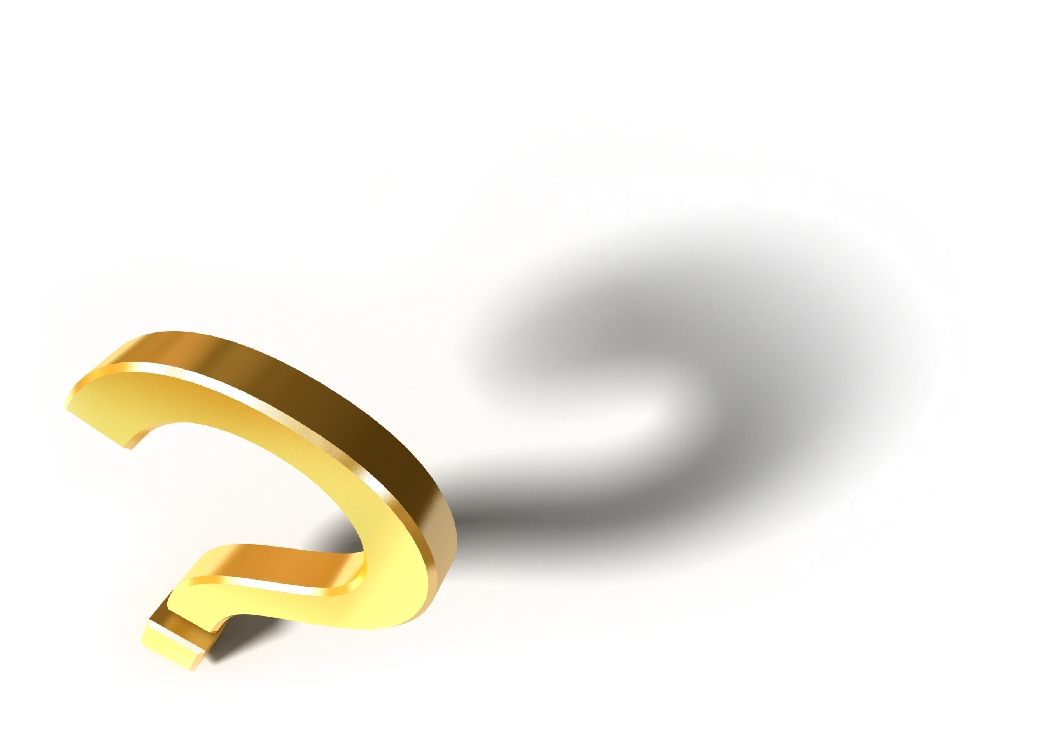 Budget Contingency Plan
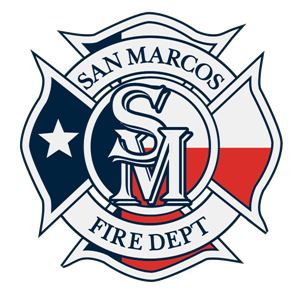 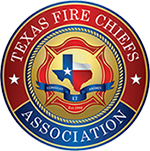 A Contingency Plan describes actions that can or should be executed when a specific contingency occurs
A Budget Contingency Plan is designed to establish general policy guidelines for handling gaps between revenues and expenditures
Determines the appropriate course of action management can take in anticipation of or in response to significant changes in the City’s balance of revenues and expenditures
Results of Good Budgeting Practices
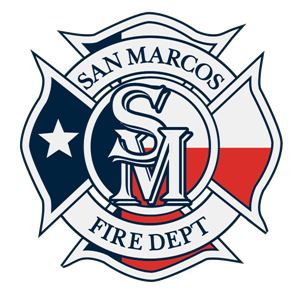 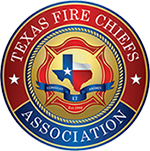 Good budgeting results in a number of positive financial outcomes:
Balanced Budgets
Positive Budget Variances
Positive Fund Balances
Improved Bond Ratings
Avoidance of Enterprise Fund Subsidies/Transfers
Stable Finances